Thứ….ngày….tháng….năm….
Toán
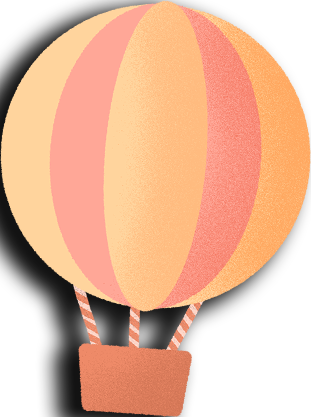 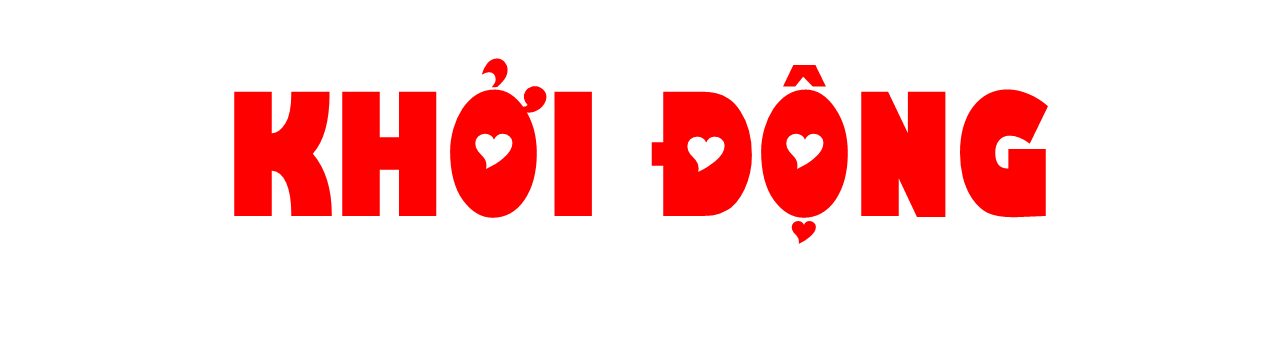 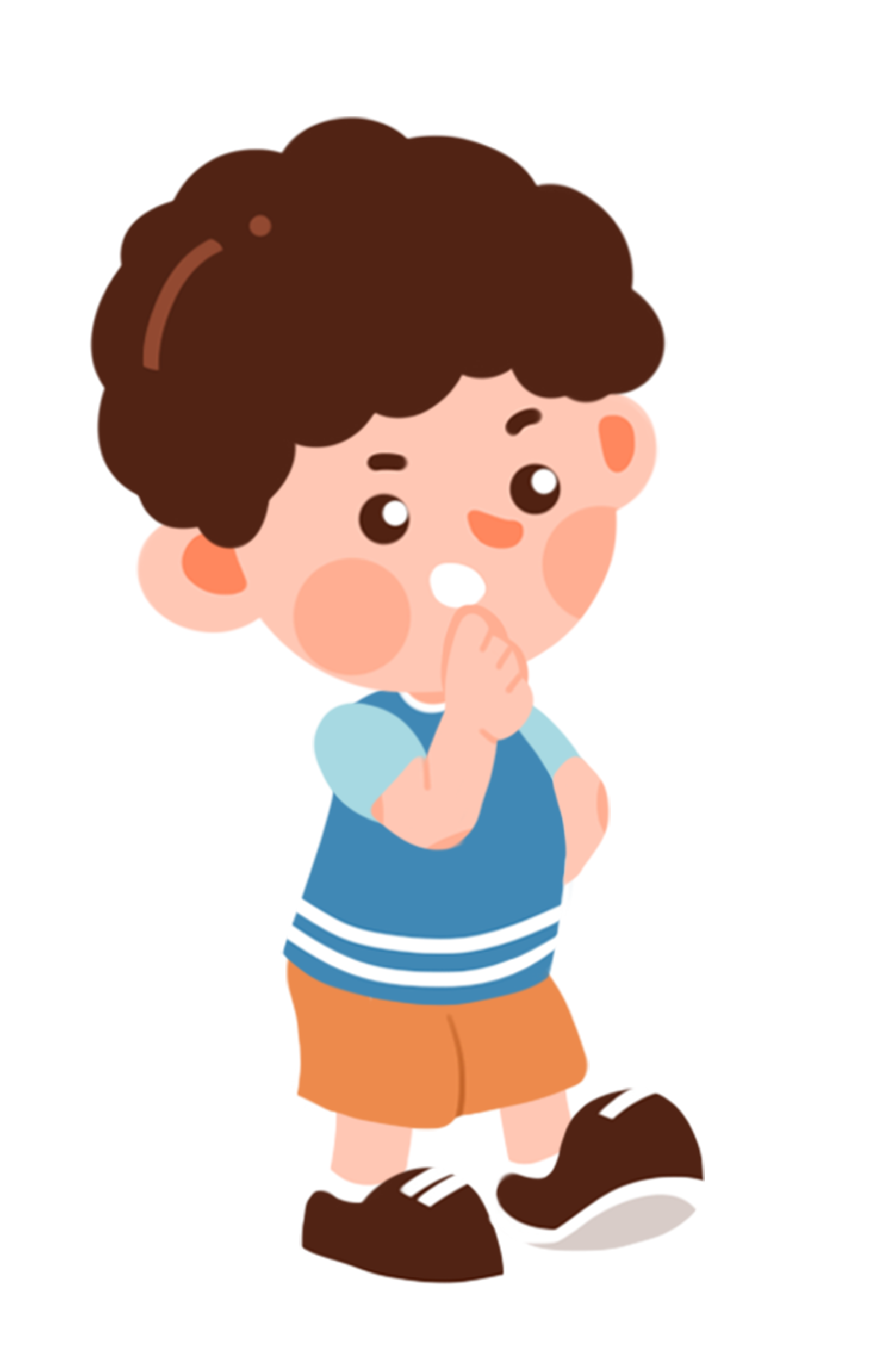 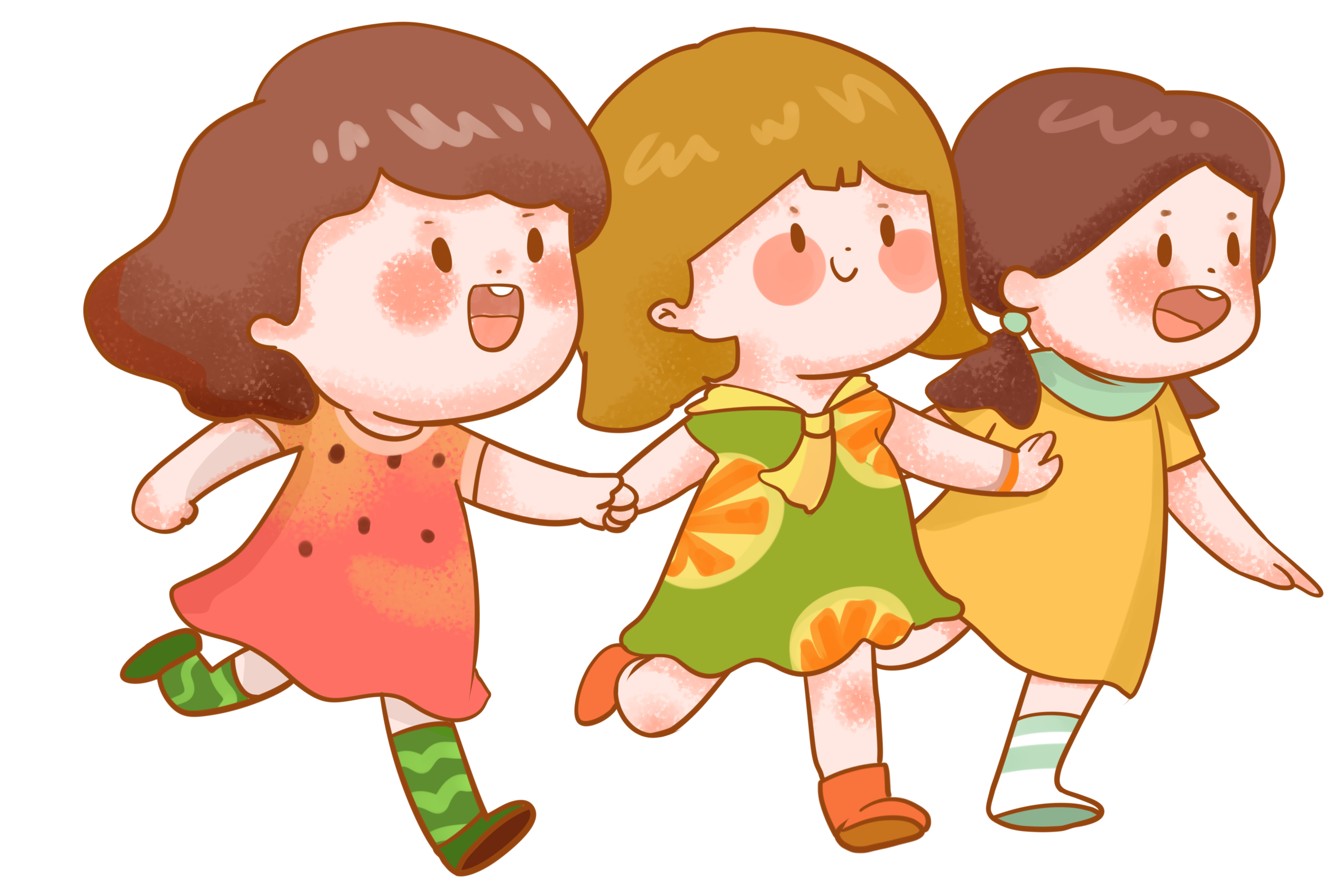 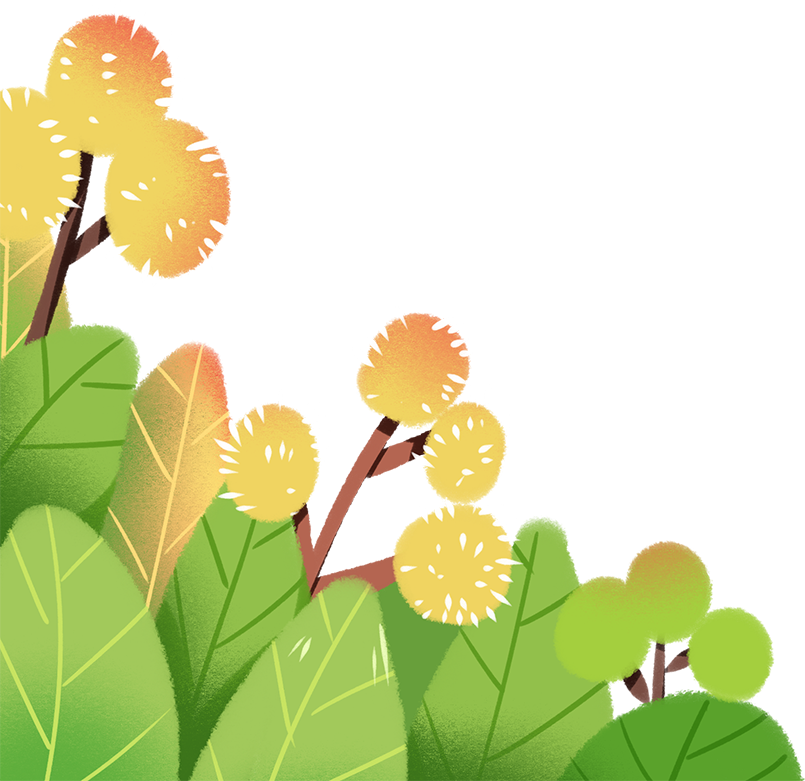 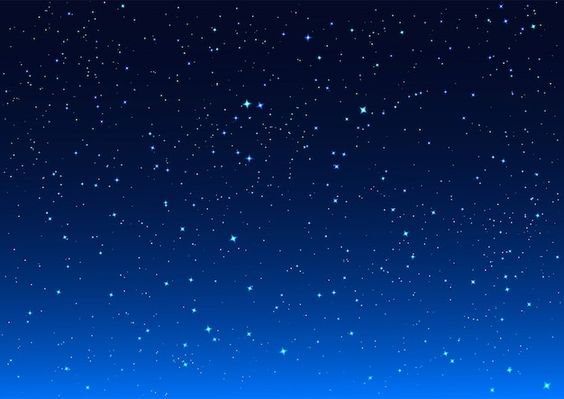 NGÔI SAO MAY MẮN
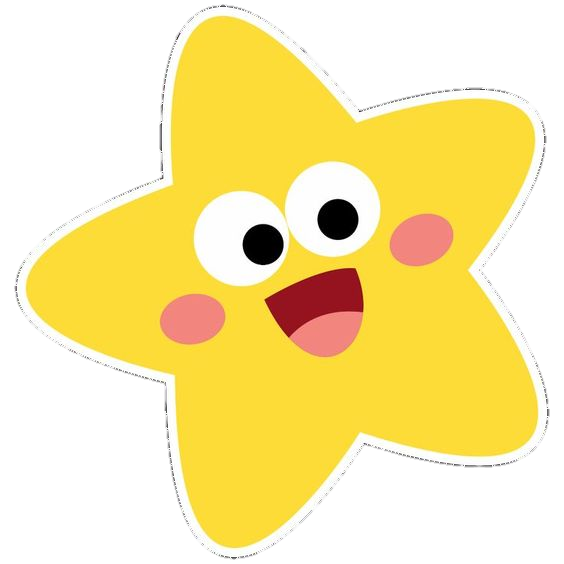 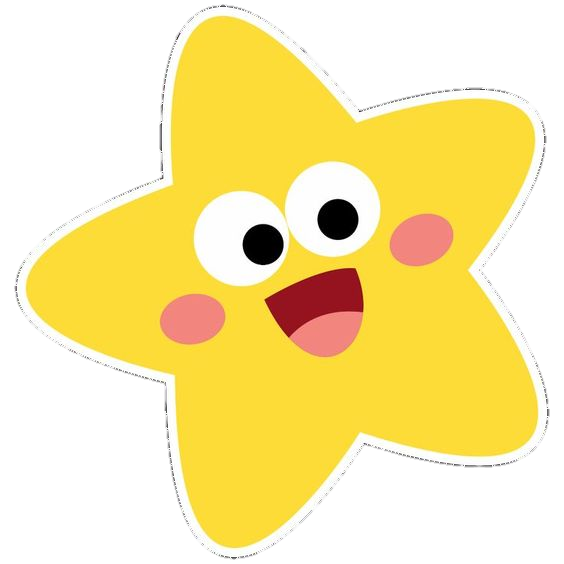 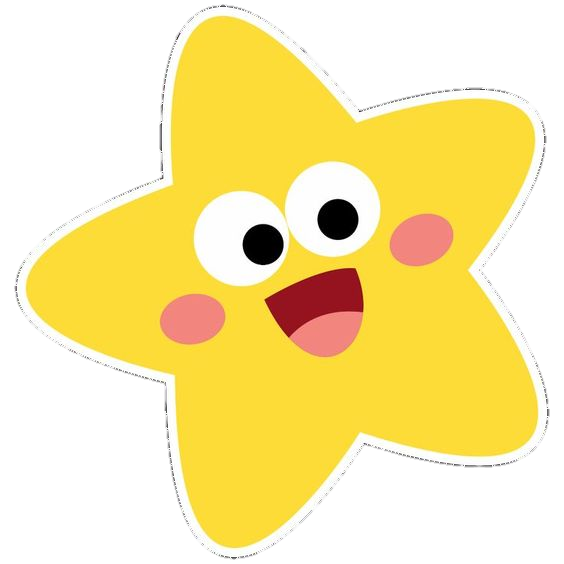 1
3
2
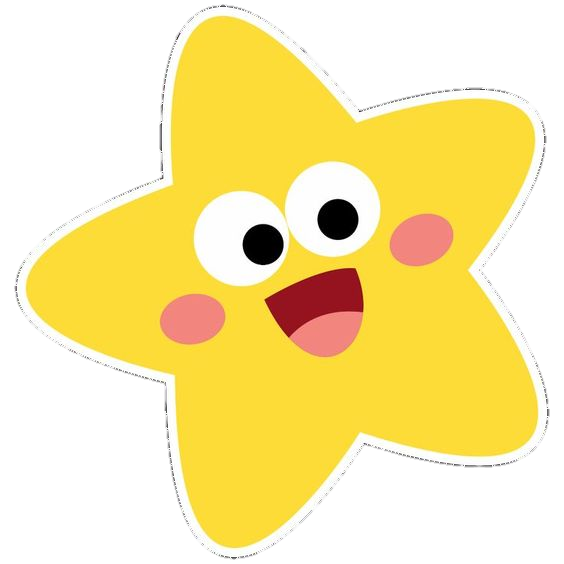 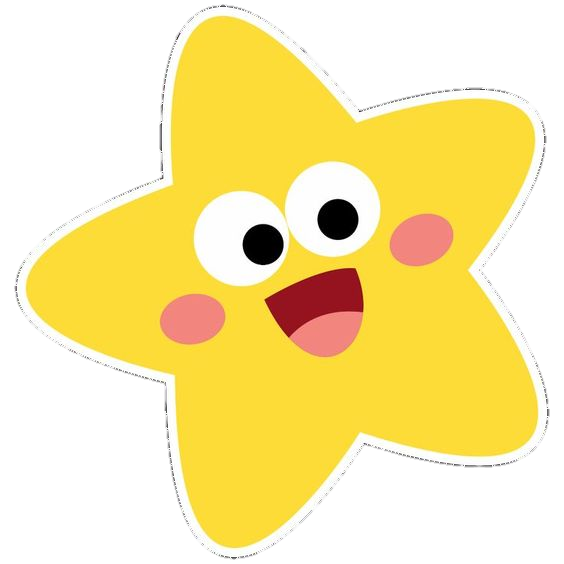 4
5
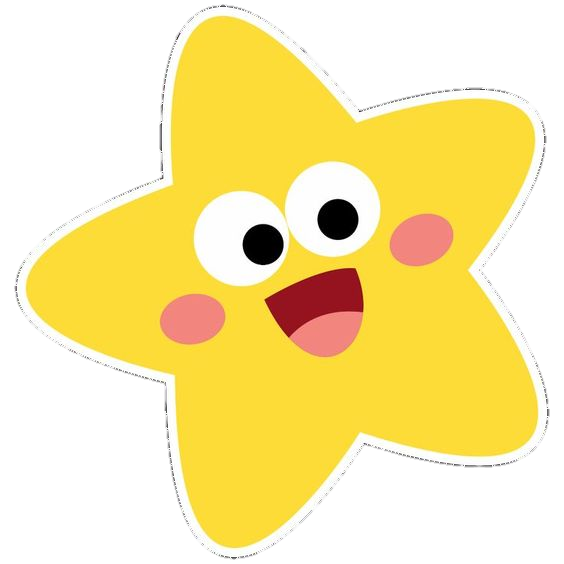 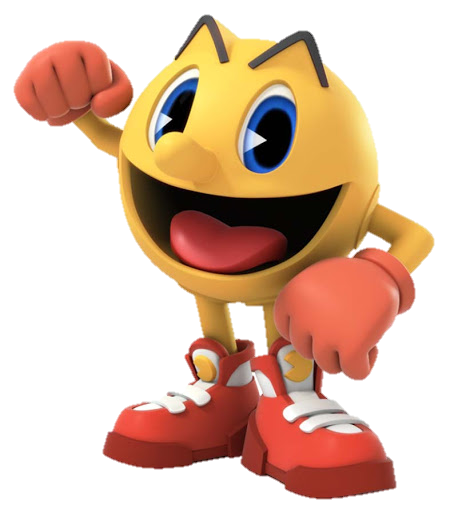 Quay lại
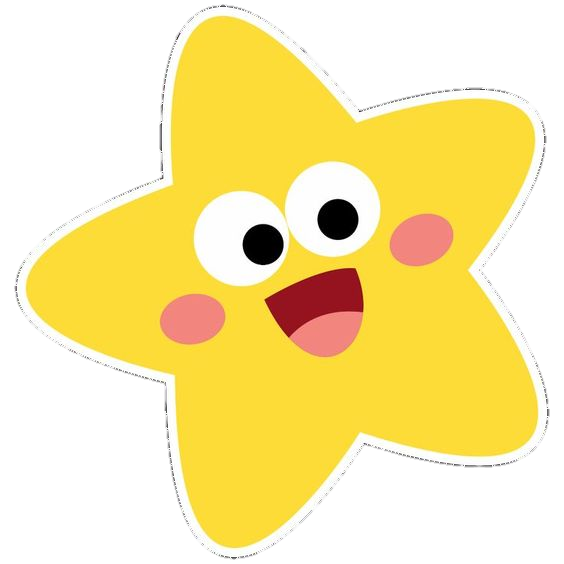 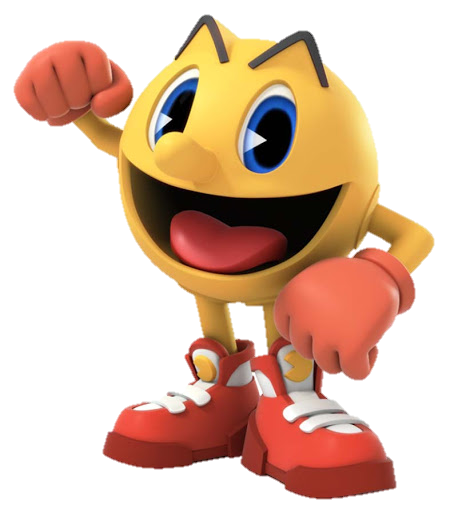 Quay lại
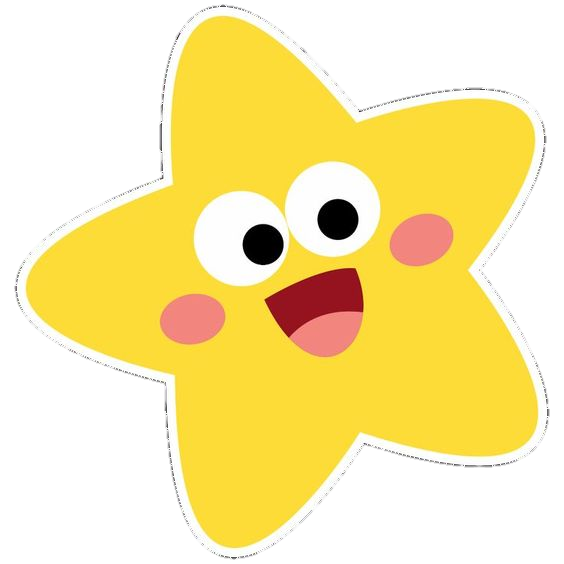 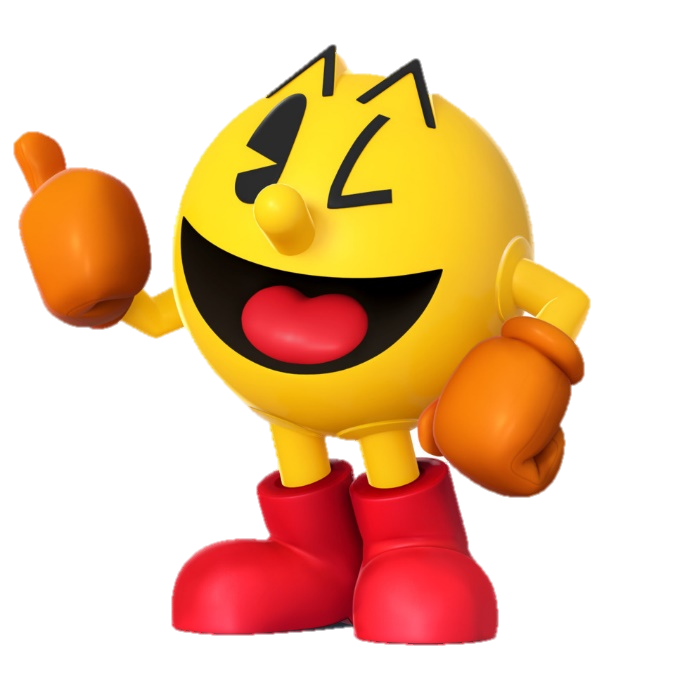 Quay lại
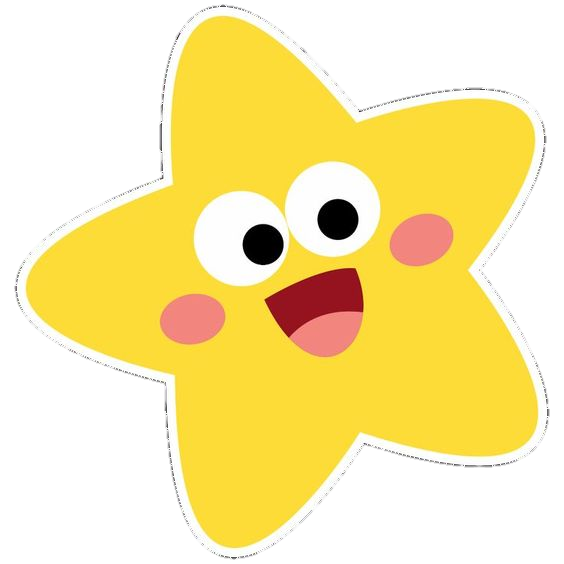 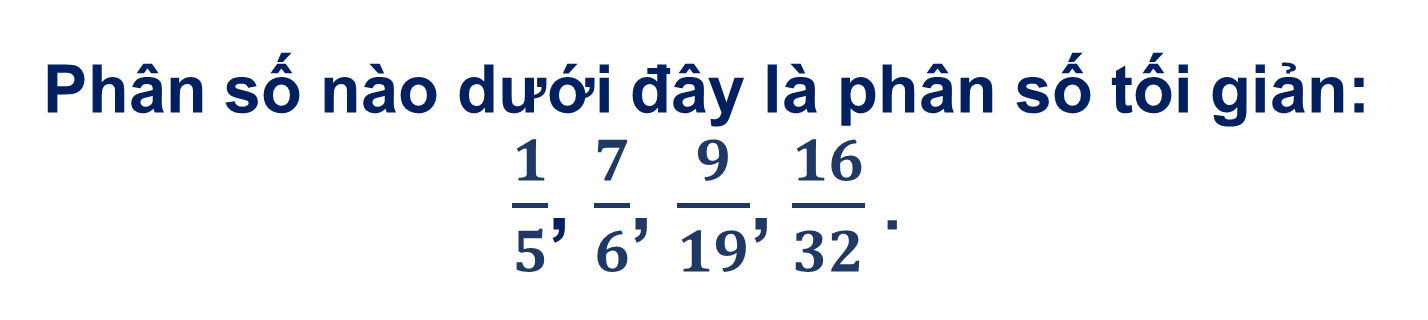 Quay lại
Thứ….ngày….tháng….năm….
Toán
Quy đồng mẫu số các phân số 
(Tiết 2)
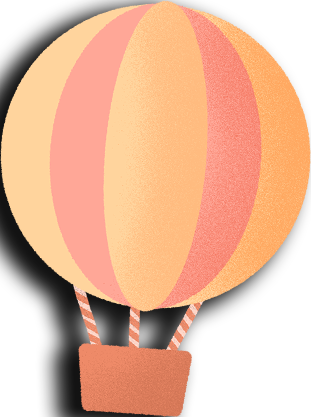 LUYỆN TẬP, THỰC HÀNH
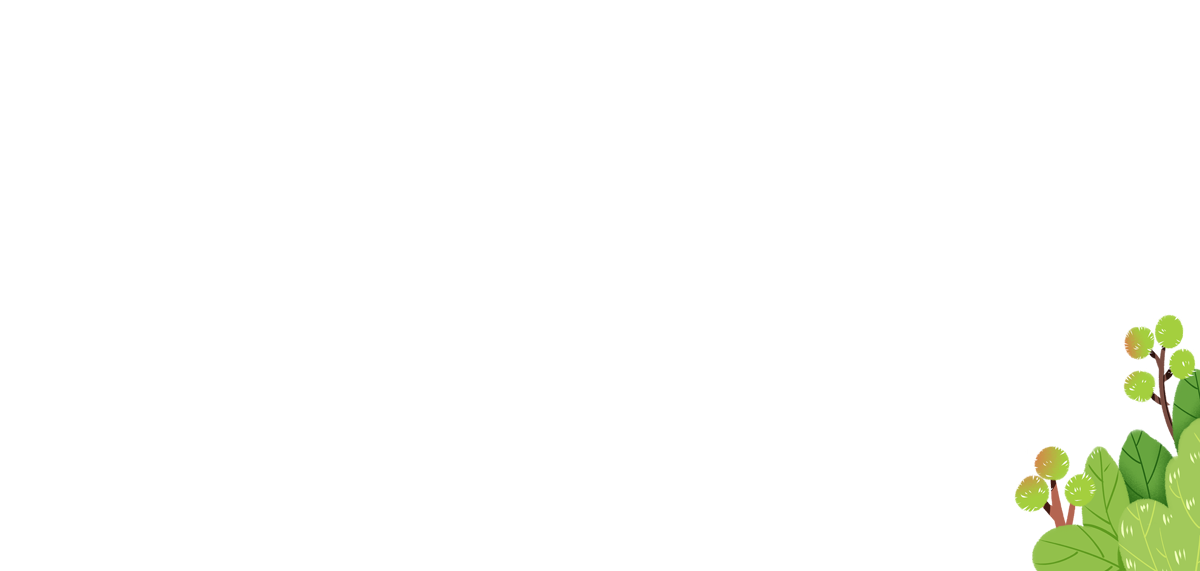 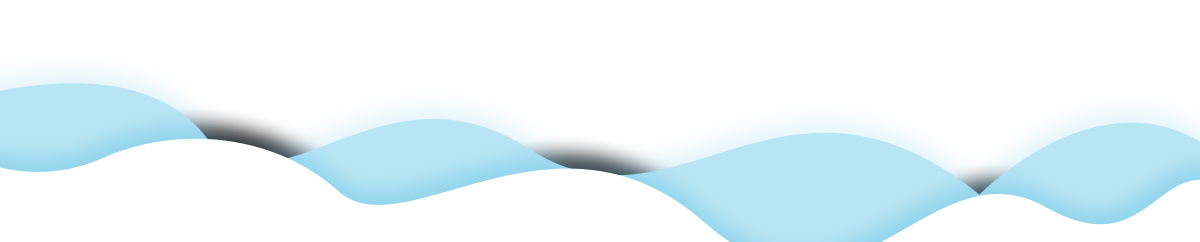 Bài 3. Quy đồng mẫu số hai phân số:
Bài 4. Rút gọn rồi quy đồng mẫu số hai phân số:
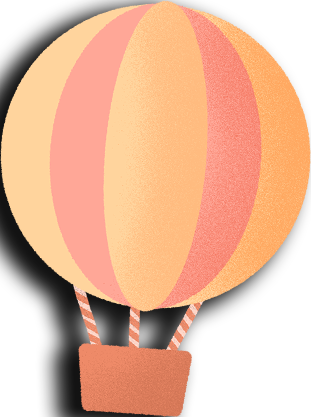 VẬN DỤNG
TRẢI NGHIỆM
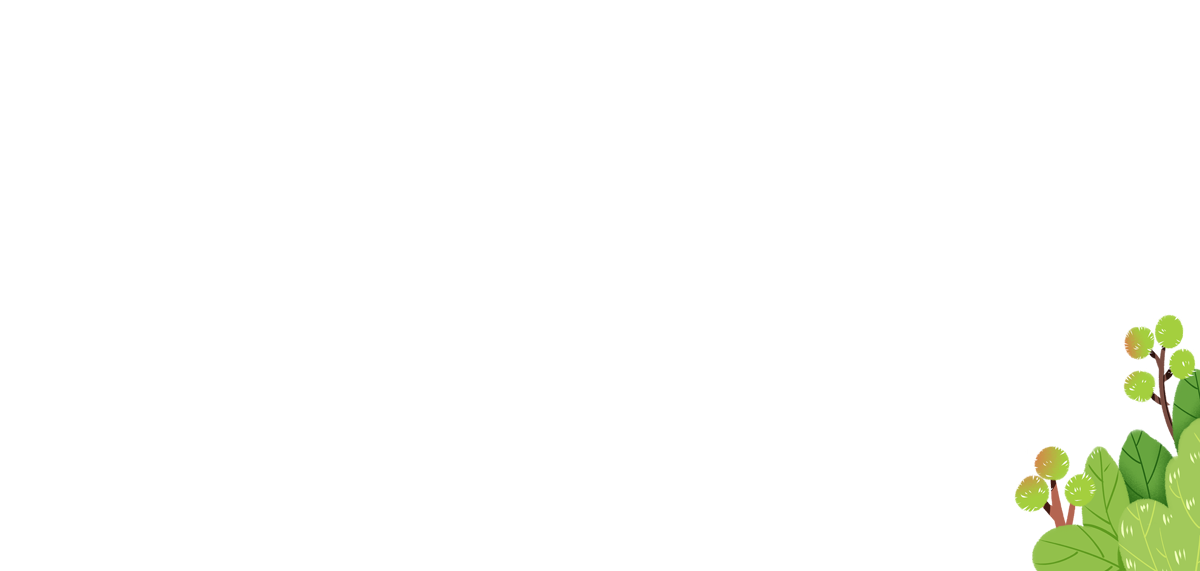 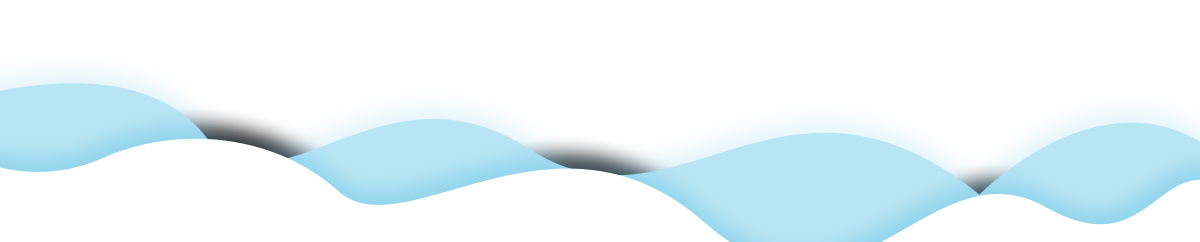 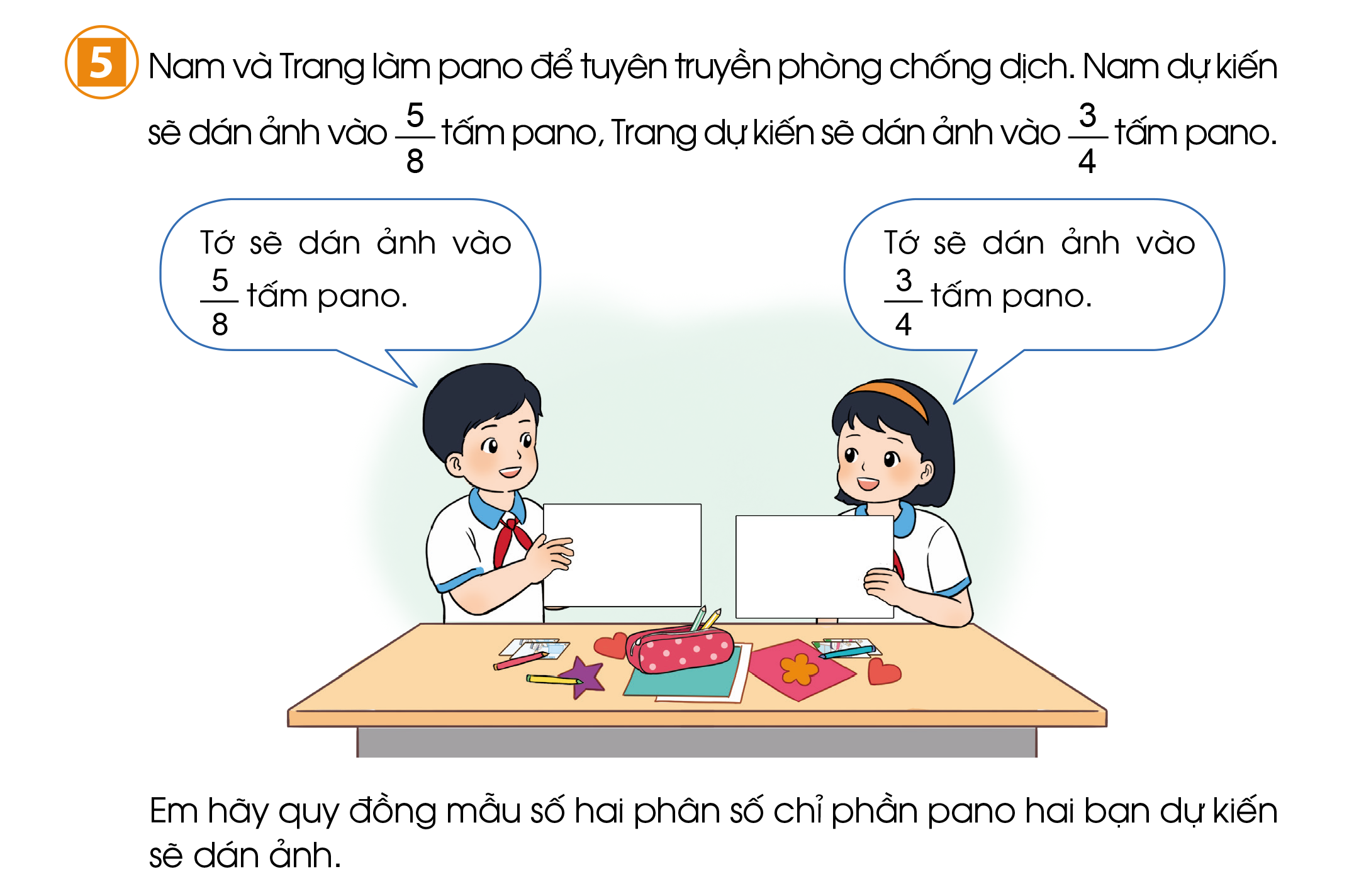 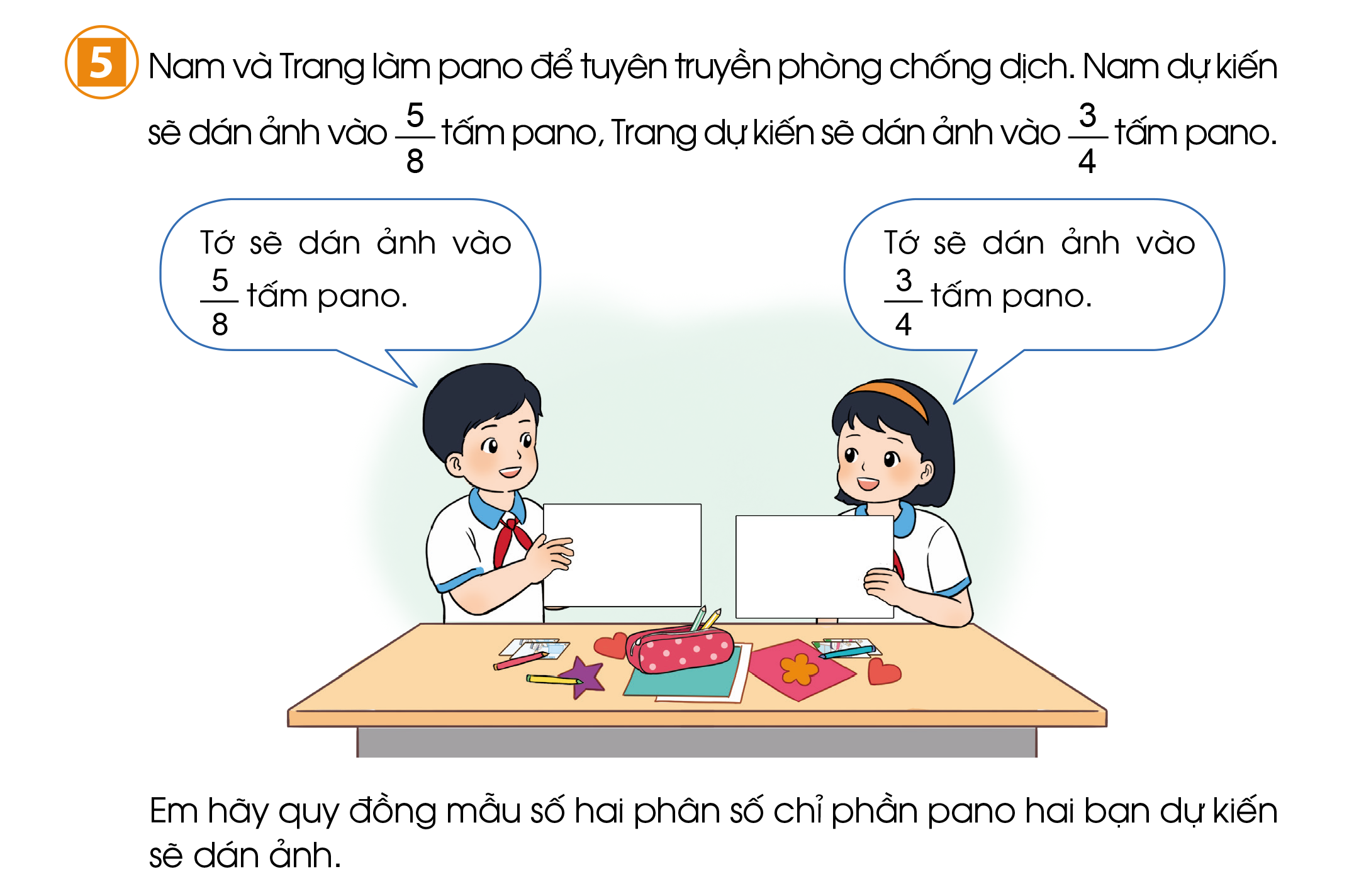 Em học được gì qua bài học này?
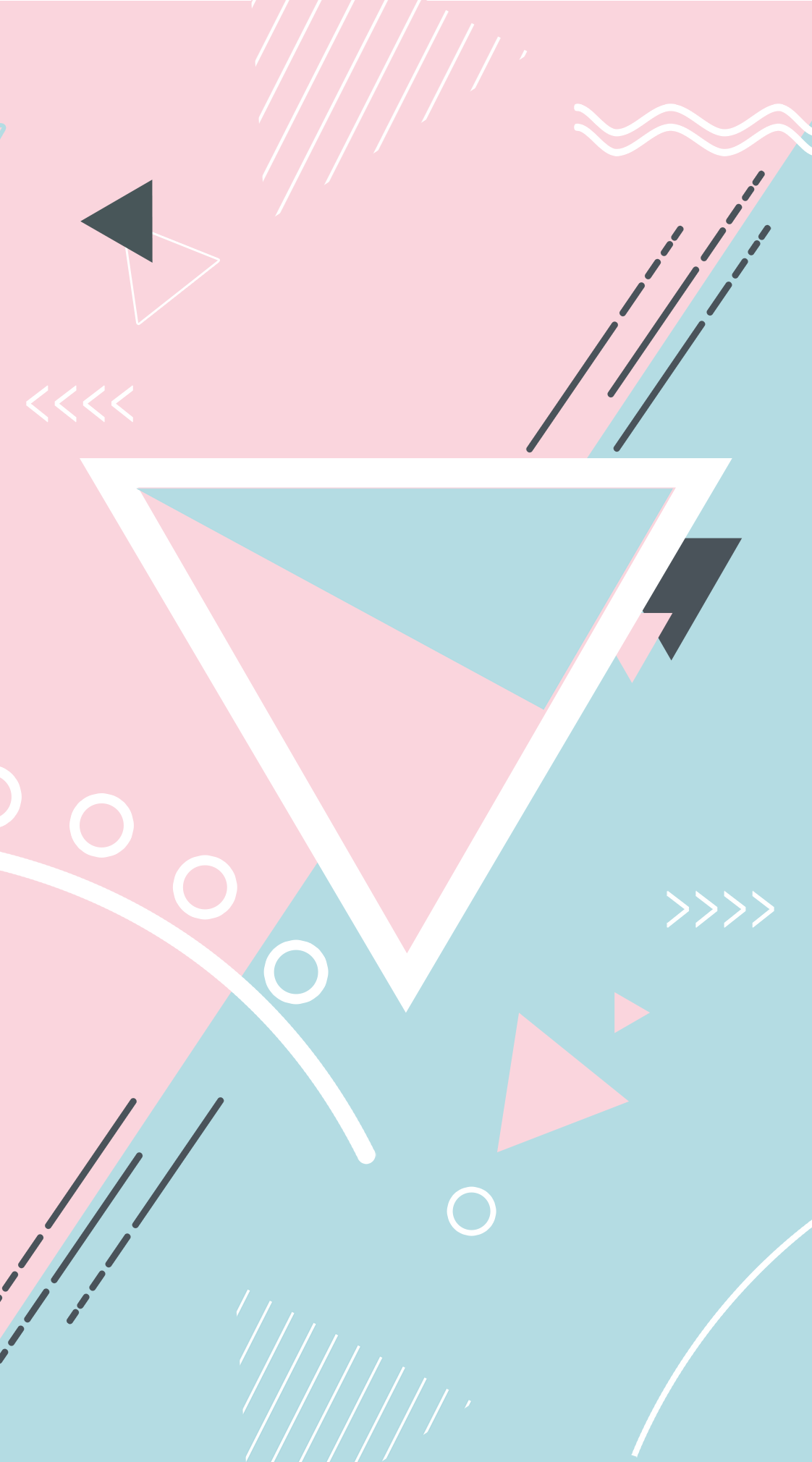 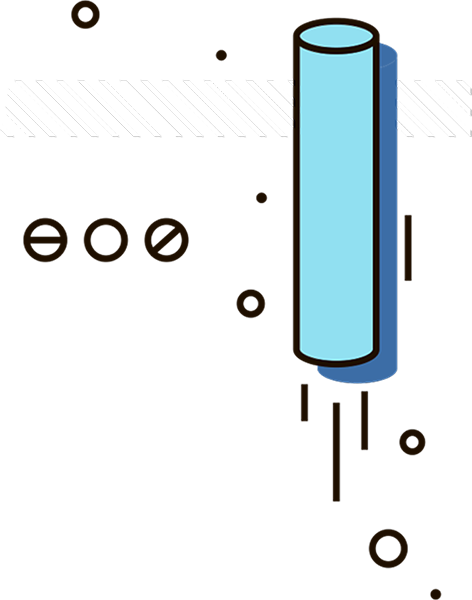 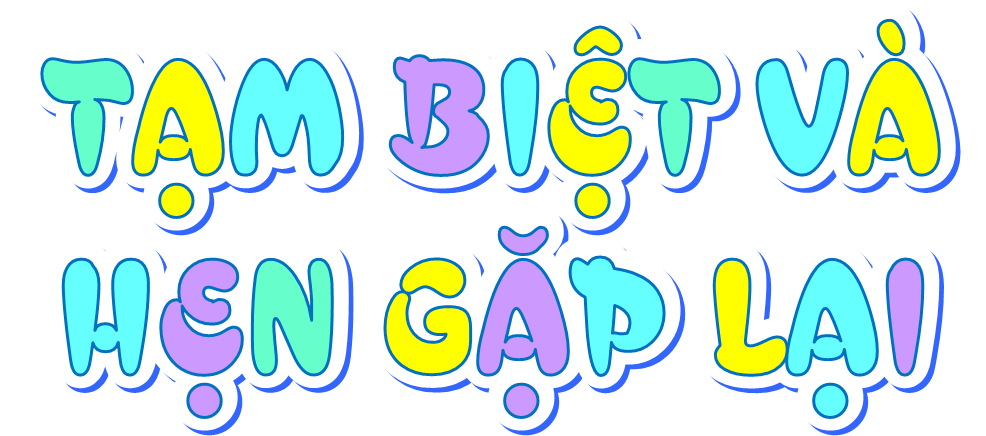 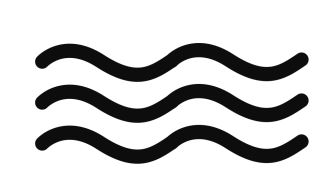 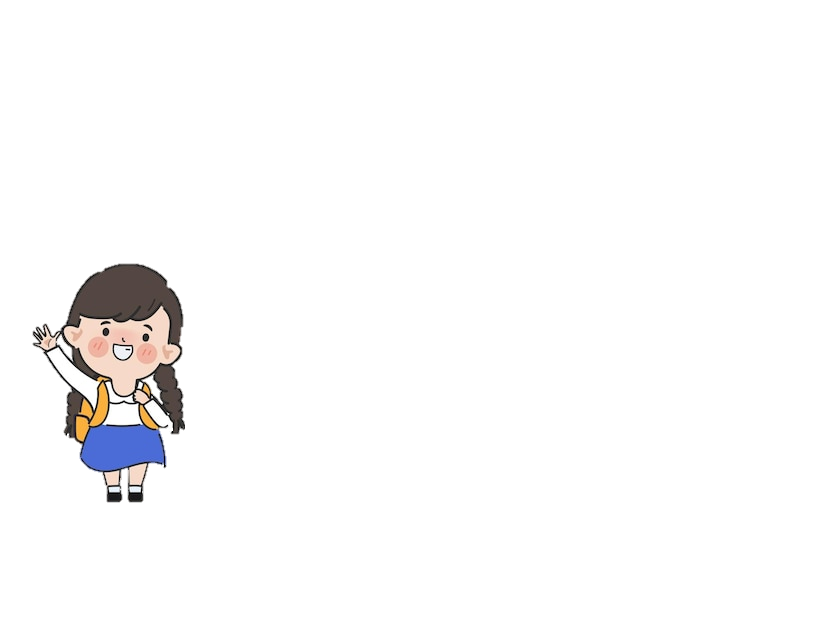 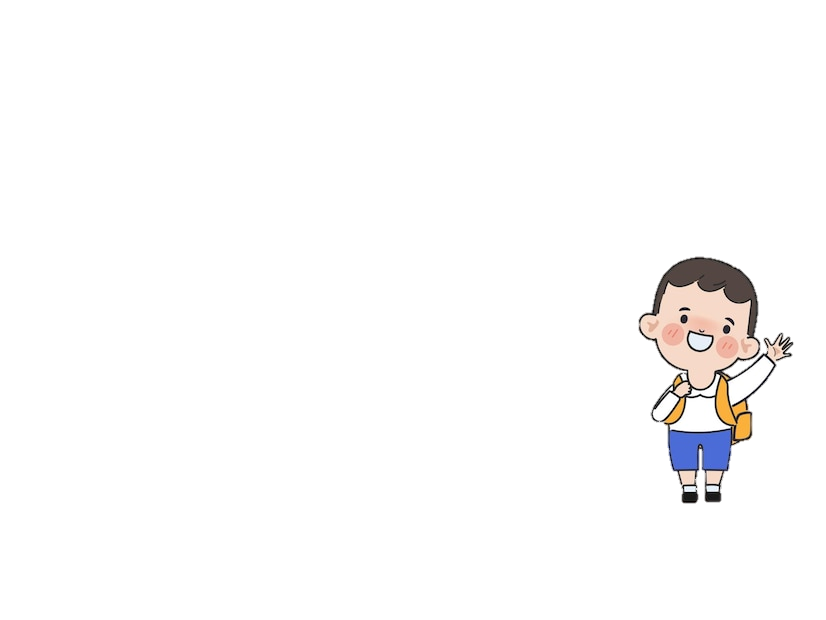 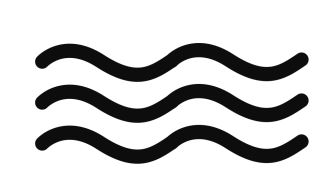 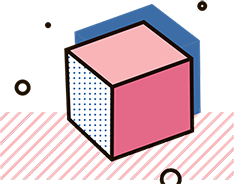